Relations and Their Properties
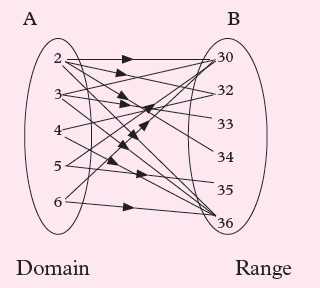 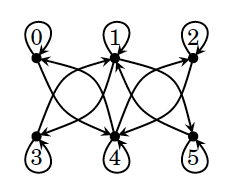 Relations and Their Properties
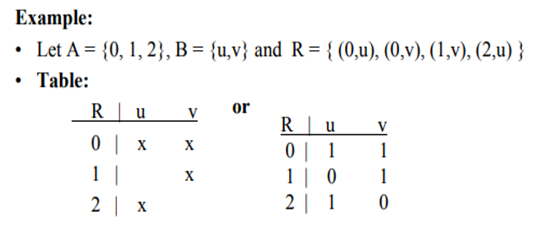 Properties of Relations
No.
Yes.
No.
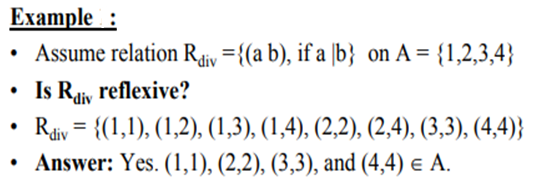 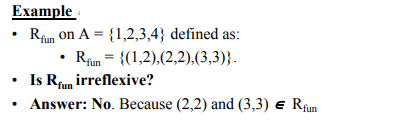 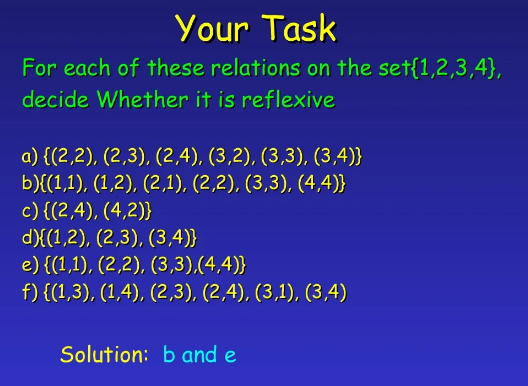 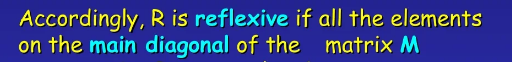 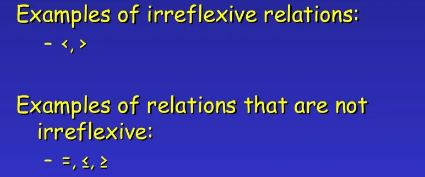 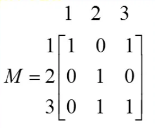 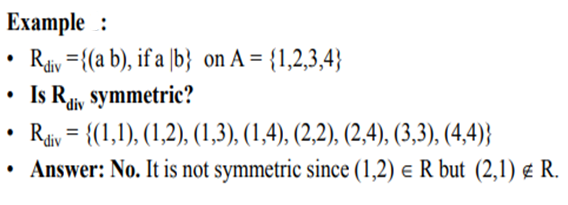 Example: Are the following relations on {1, 2, 3, 4} symmetric, anti-symmetric, or asymmetric?
Solution:
symmetric
sym. and anti.s.
anti.s.
asym. anti. s.
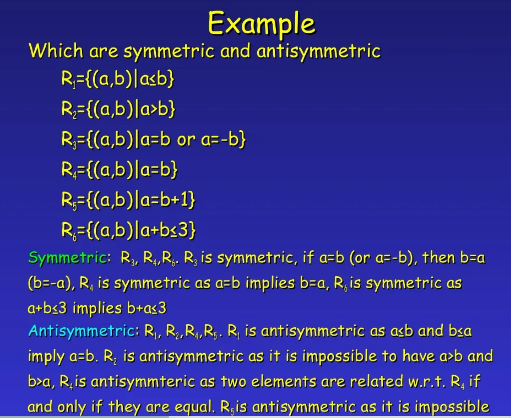 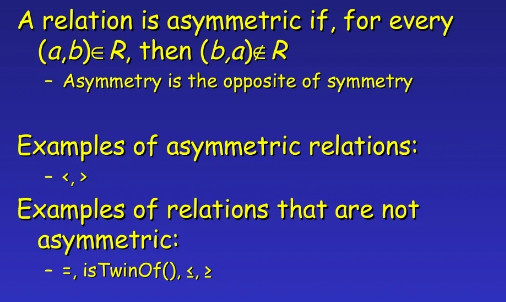 Combining  Relations
Composition of Relations
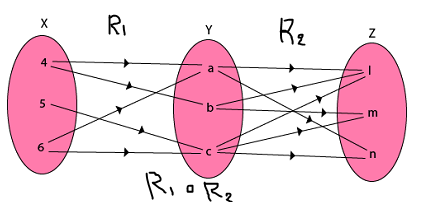 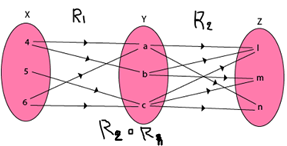 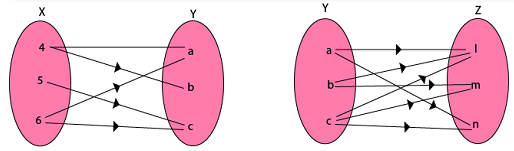 Inverse of relation
Partial Order Relations
Now, the three fundamental partial order relations are:
Less Than Or Equal To   2. Subset    3. Divisibility
For example, let’s show that “divisibility” is a partial order relation on A.







R is a partial order on a ser A and  (A,R) is poset
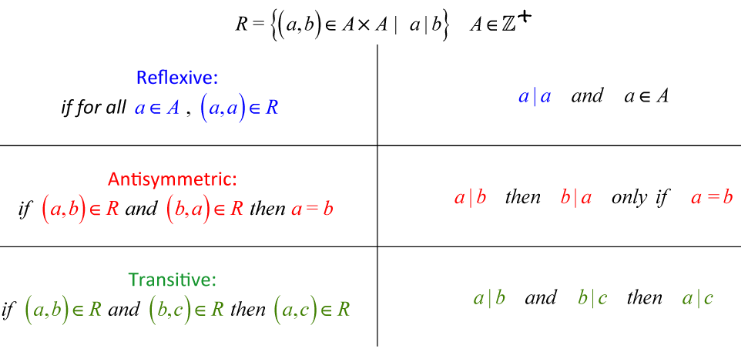 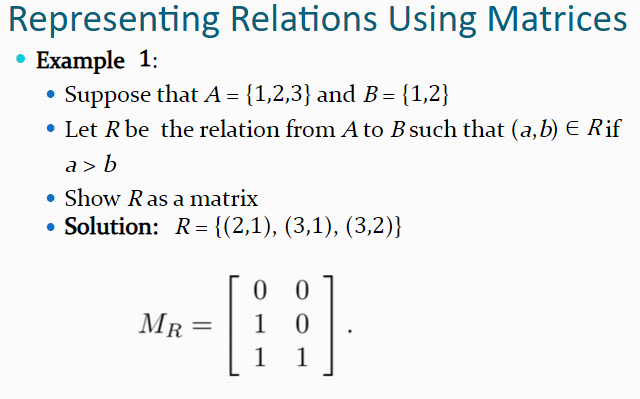 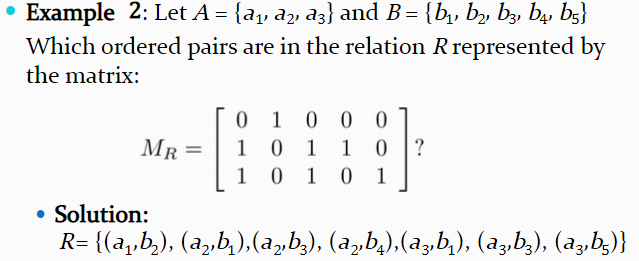 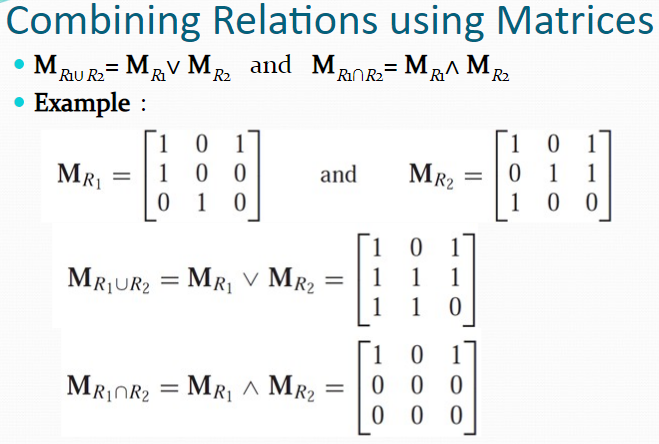 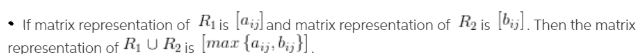 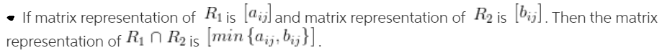 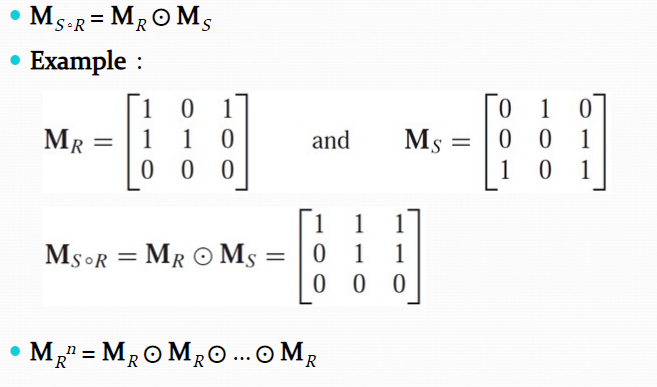 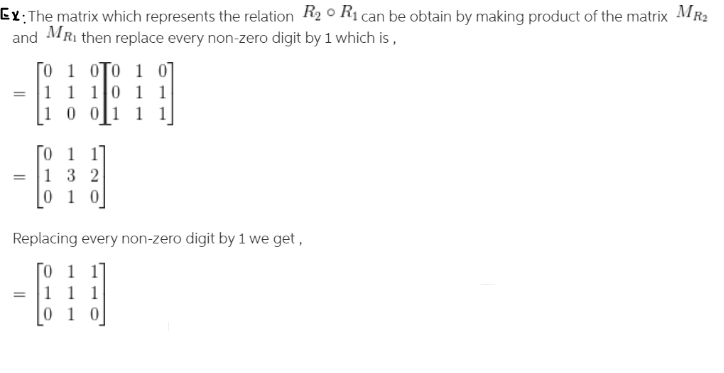 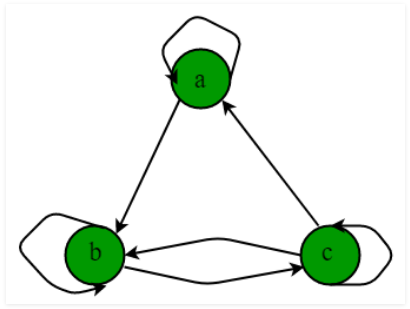 Since, there is loop at every node,it is reflexive but it is neither symmetric nor antisymmetric as there is an edge from a to b but no opposite edge from b to a and also directed edge from b to c in both directions. 
R is not transitive as there is an edge from a to b and b to c but no edge from a to c.
Ex: Determine whether the following relations that represented by directed graphs are reflexive, symmetric  anti-symmetric or transitive.